패션 트렌드에 대한 솔직한 이야기
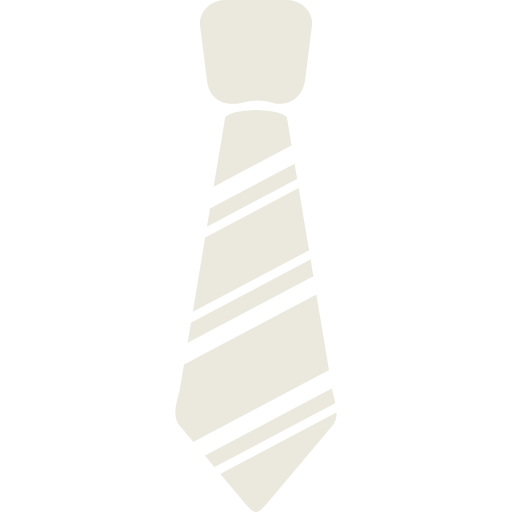 2030
Fashion
Magazine
All about
Fashion
매일 같은 옷만 입고 있는 당신에게